Aplikace Reboxu v rehabilitaci praktické využití, aplikace
Ing. Petr Slovák, CSc.MUDr. Matěj SlovákIng. Vratislav Fabián, Ph.D.
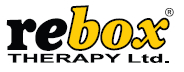 Rebox
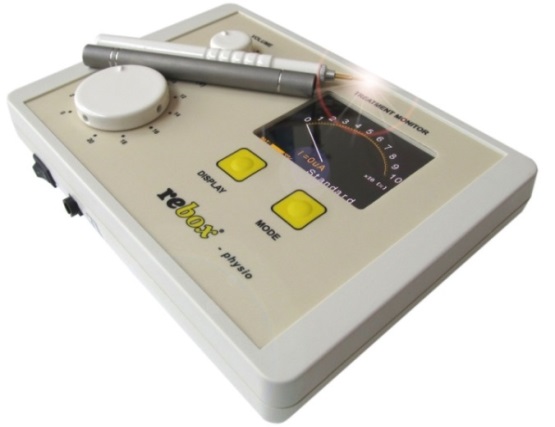 Neinvazivní elektroterapeutický přístroj
Užíván v rehabilitaci, sportovní medicíně, ortopedii, neurologii, algeziologii
Hlavní efekty:
Analgetický
Myorelaxační
Antiedematózní
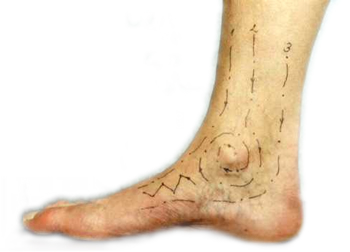 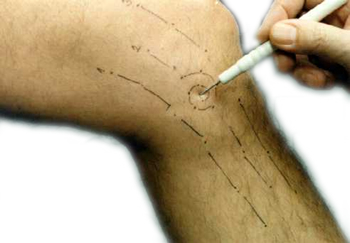 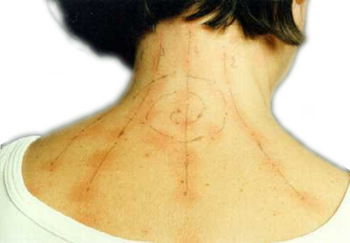 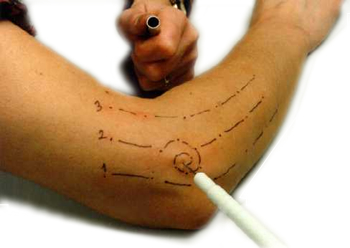 Indikace
Léčba akutní a chronické bolesti
Bolesti zad (vertebrogenní algický syndrom)
Bolesti kloubů
Posttraumatické bolesti 
Akutní svalová přetížení
Entezopatie 
Osteoartróza
Dna
Patní ostruhy
Pooperační bolesti
Rehabilitace pohybového aparátu
Svalový hypertonus a spazmy
Omezená hybnost
Posttraumatické otoky 
Urychlení hojivých procesů
Poranění šlach
Pooperační rány
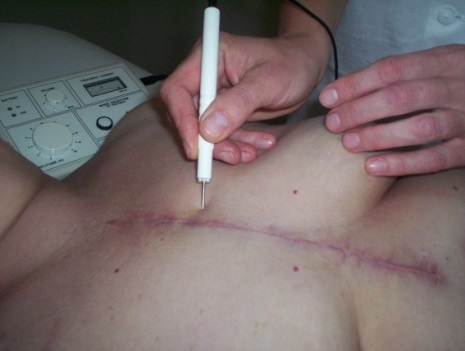 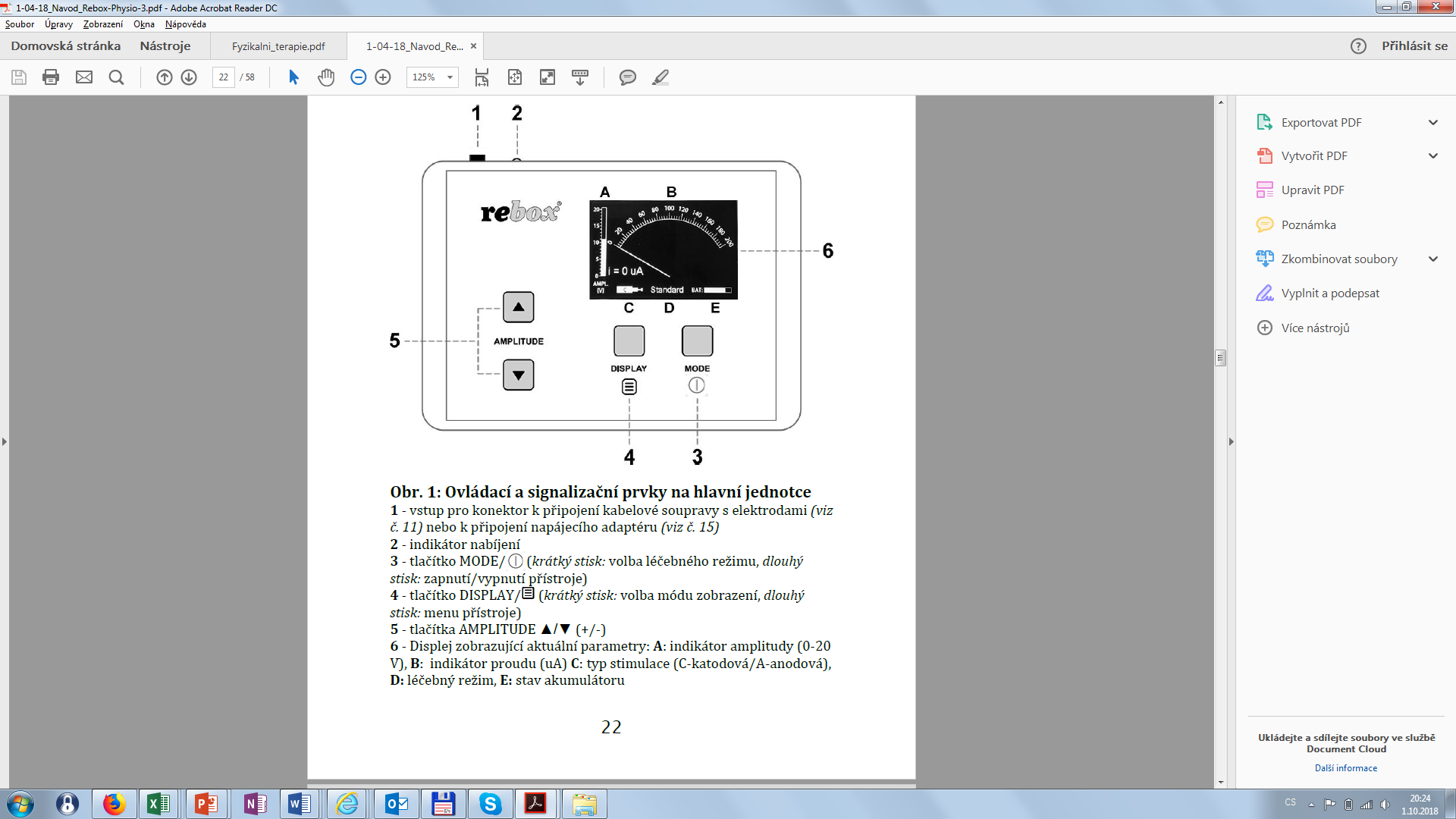 Popis přístroje
Popis přístroje
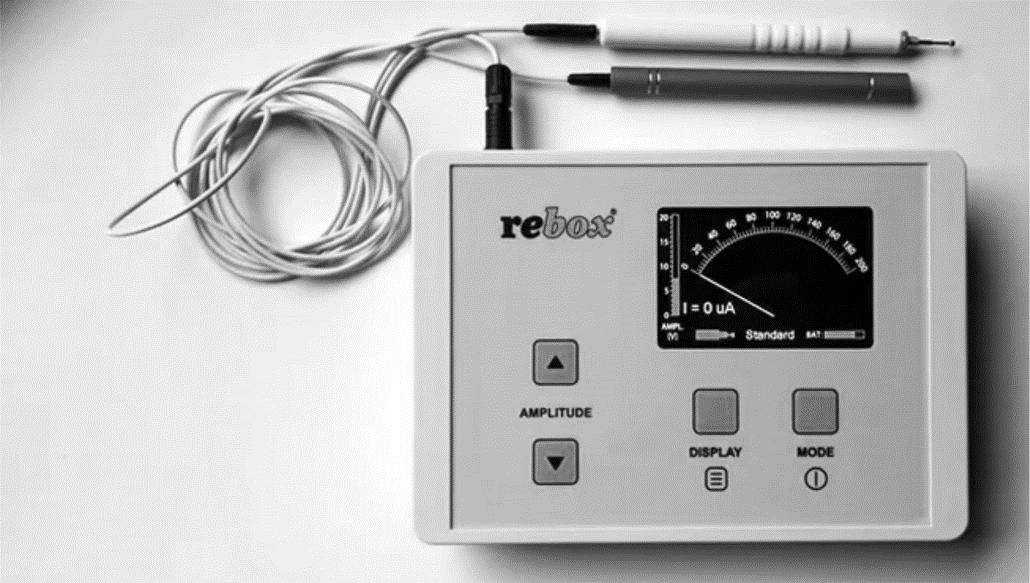 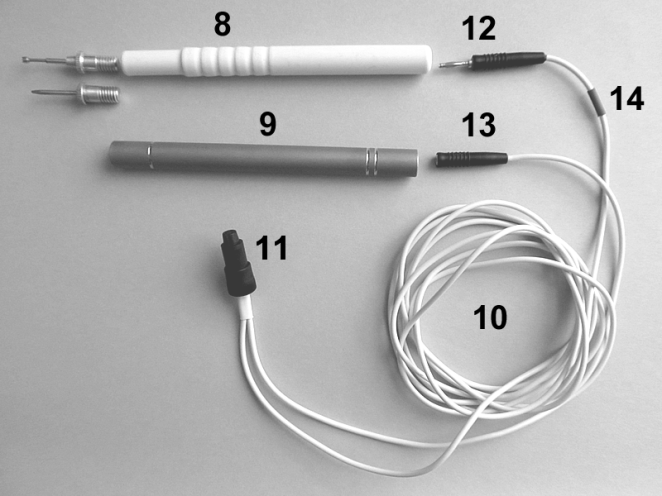 8 - léčebná elektroda (držátko a hroty); 9 - válcová elektroda; 10 - kabelová souprava; 11 - hlavní konektor; 12 - konektor pro léčebnou elektrodu; 13 - konektor pro válcovou elektrodu; 14 - barevné označení kabelové soupravy.
Jak funguje Rebox
Rebox generuje specifické stejnosměrné pulzní mikroproudy (2-4 kHz)
Léčebná elektroda aplikována transkutánně
3-5 sekund/1 bod, 20-40 bodů/sezení (pasivní a aktivní fáze)
Pacient drží válcovou elektrodu k uzavření elektrického obvodu
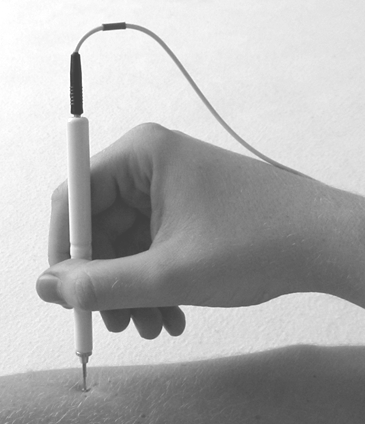 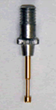 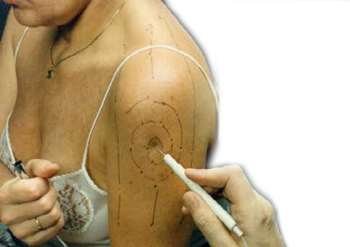 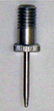 Princip Reboxu
je založen na principu transkutánní korekce lokální acidózy (TCLA, Transcutaneous Correction of Local Acidosis).
Chirurgie, rehabilitace →
Běžná analgetika →
Rebox →

Centrální analgetika (opiáty,…) →
Poranění tkáně ↓Zánět, ischemie↓Lokální acidóza (↓pH) ↓ Vnímání bolesti
Princip Reboxu
je založen na principu transkutánní korekce lokální acidózy (TCLA, Transcutaneous Correction of Local Acidosis).
↓pH → REBOX → ↑pH
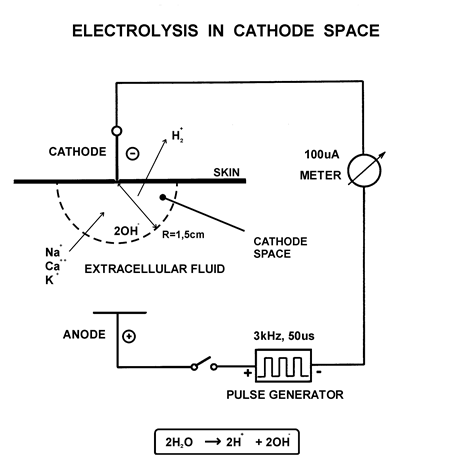 Chirurgie, rehabilitace →
Běžná analgetika →
Rebox →

Centrální analgetika (opiáty,…) →
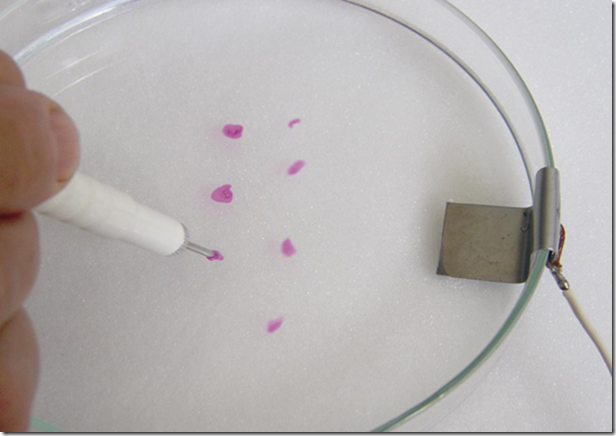 Rebox v praxi
Poskytovatelé zdravotní péče vs. Home Care (certifikovaný zácvik)

Léčebná procedura:
Pasivní fáze
Aktivní fáze

Frekvence aplikací závisí na délce trvání obtíží (obecně není efektivní aplikovat Rebox častěji než 1x denně)
Akutní stav (0-48 hod): aplikace 4-5dní za sebou, dále dle potřeby
Subakutní stav (48 hod – 6 týdnů): aplikace 2-3x týdně
Chronický stav (˃ 6 týdnů): aplikace 1-2x týdně
Typické aplikace
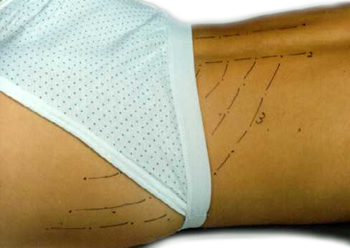 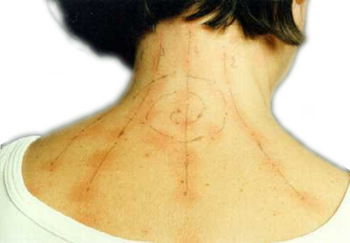 Blokáda krční páteře
Lumbalgie
Typické aplikace
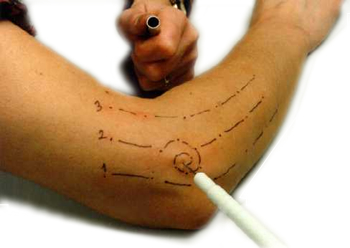 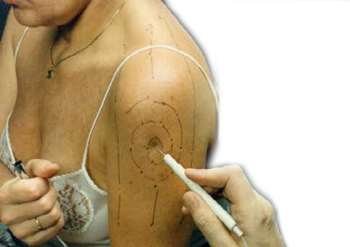 Syndrom zmrzlého ramene
Tenisový loket
Typické aplikace
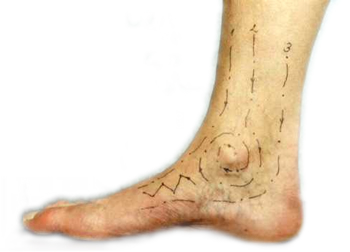 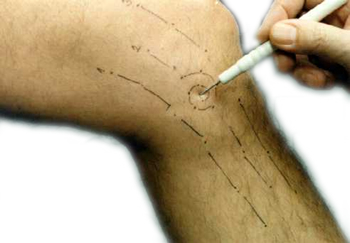 Poranění kolenních vazů
Distorze kotníku
Typické aplikace
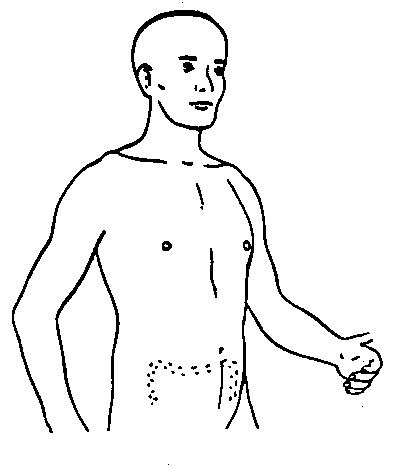 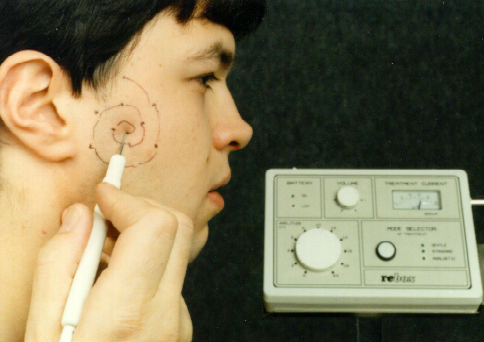 Bolest zubů
Zácpa, kolikózní stavy
Typické aplikace
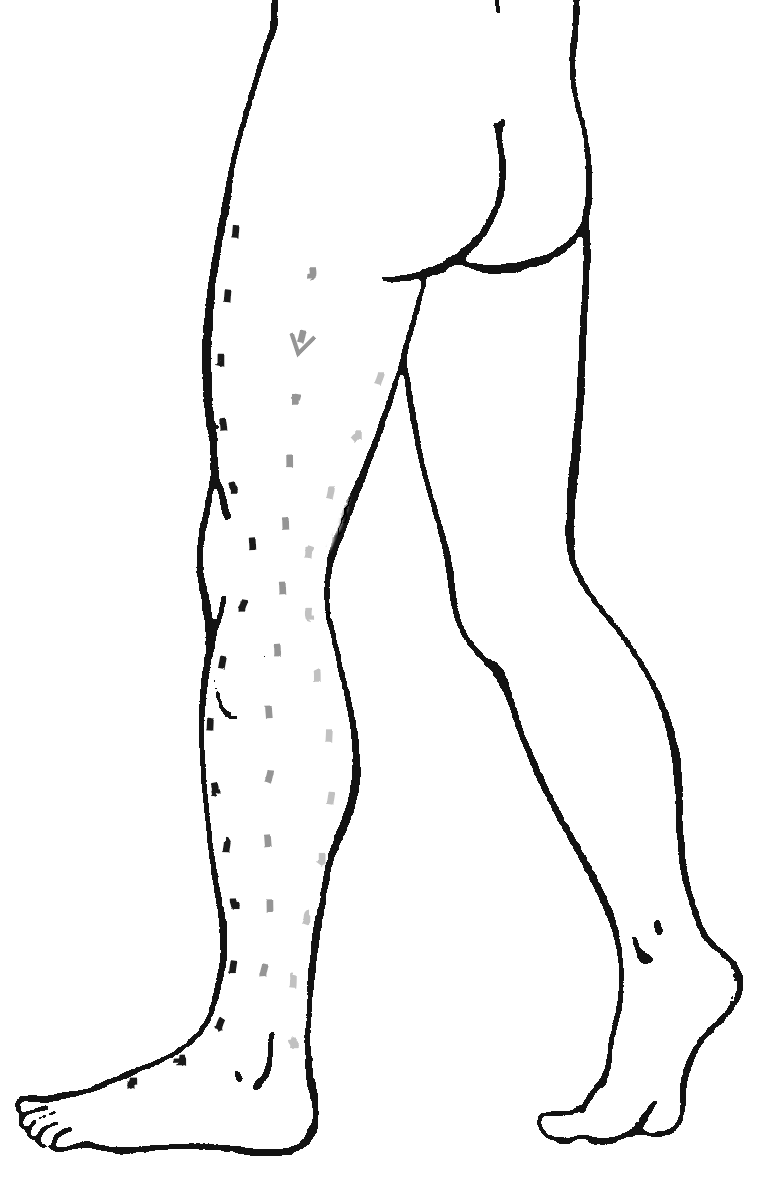 Ischemie dolních končetin
Možnosti nastavení
Léčebné módy:
Gentle
Standard
Strong

Typy stimulace:
Katodová (> 99%) – modrá kabelová souprava
Anodová (< 1%) – červená kabelová souprava

Módy zobrazení:
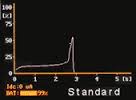 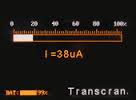 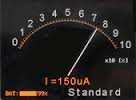 Diagnostika dle Reboxové křivky
Fyziologická



Patologické:
Popáleniny (vlevo nahoře)
Alergická tkáň (vpravo nahoře)
Postfixační syndrom (vlevo dole)
Dna (vpravo dole)
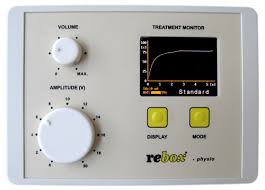 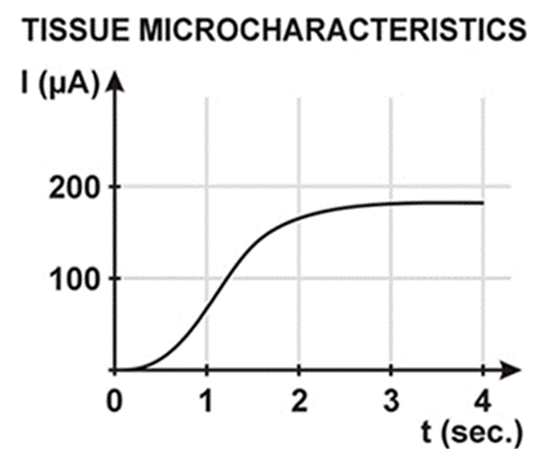 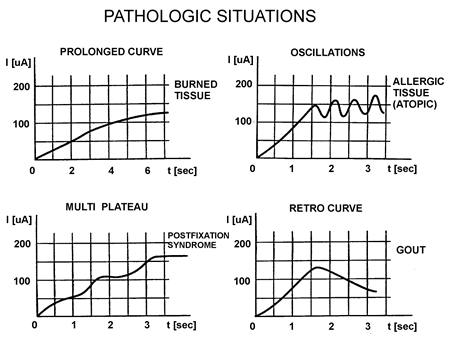 Výhody Reboxu
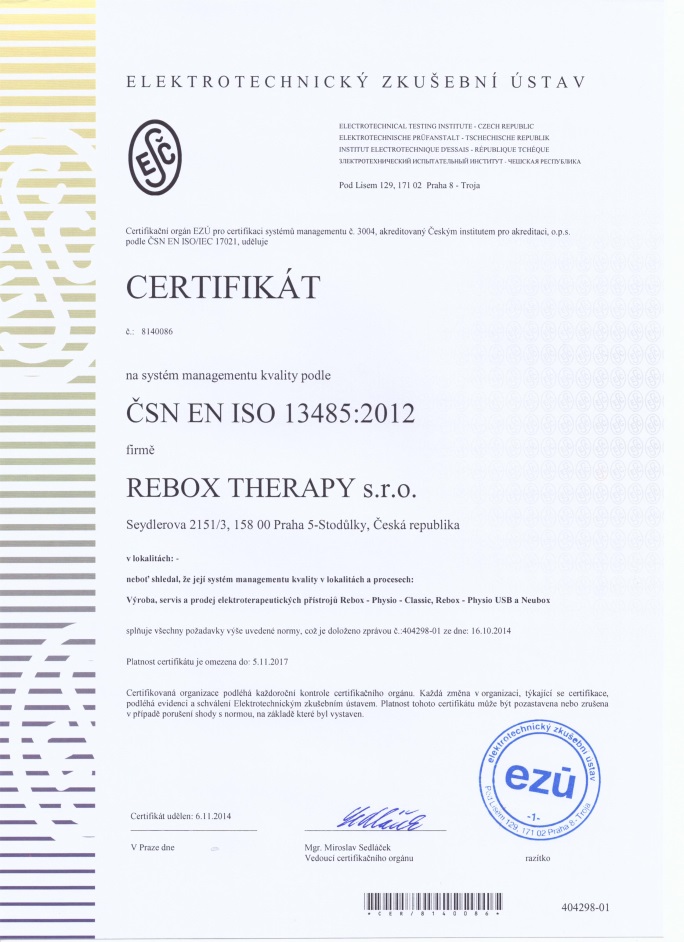 Rychlý a signifikantní efekt
Snadná a rychlá obsluha, přenosnost
Minimum nežádoucích účinků a kontraindikací
Bezpečnost (CE 1014, IEC, ISO 13485)
Možnost kombinace s dalšími terapeutickými metodami
Dostupný pro home care
Klinické zkušenosti od r. 1980
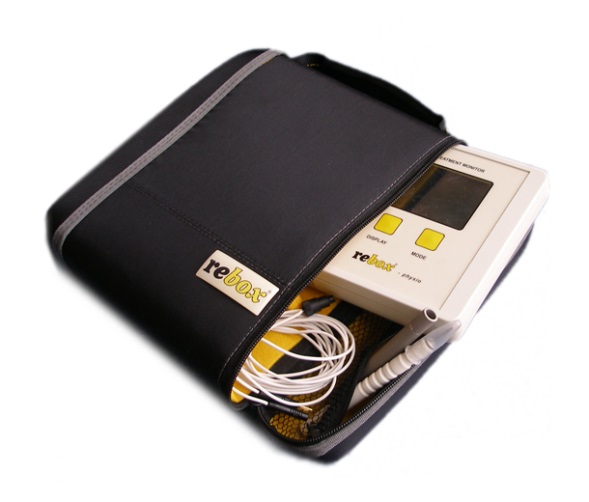 Historie
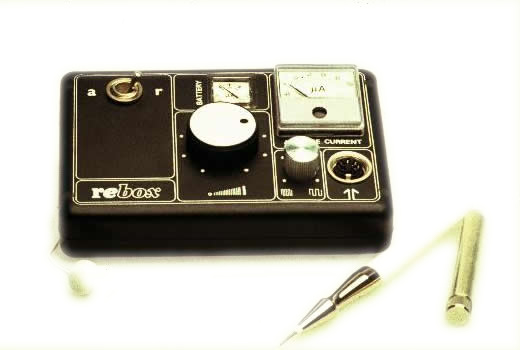 1980 – Rebox vynalezen Ing. Petr Slovákem (ČVUT v Praze)
1985 - první klinické zkoušky v humánní a veterinární medicíně
Patenty celosvětově
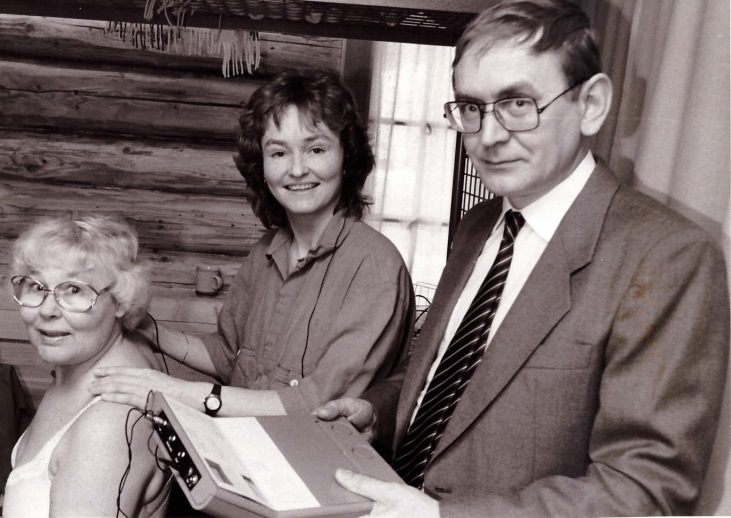 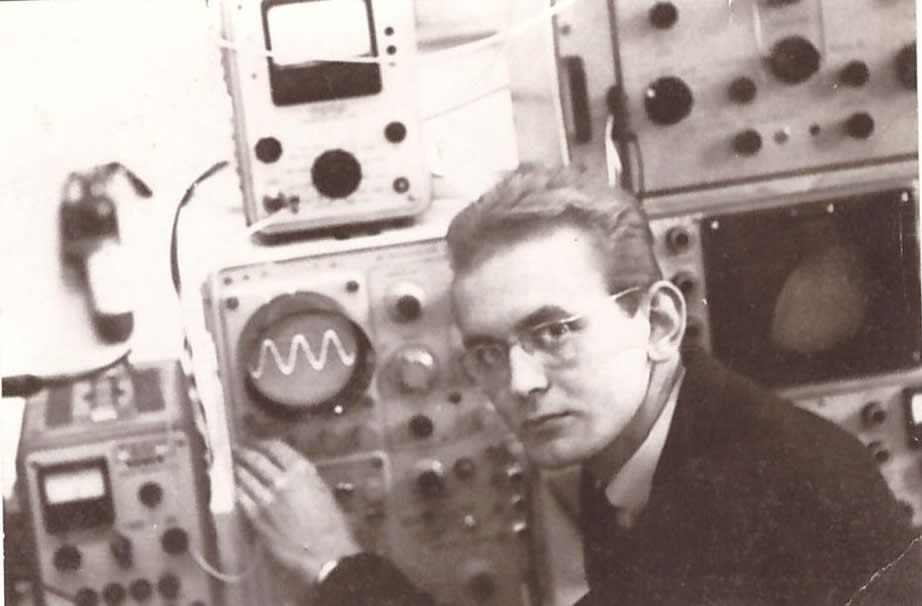 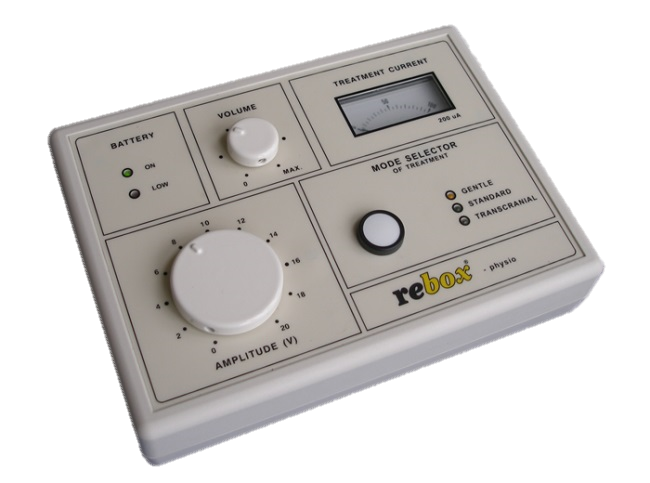 Rehabilitační centra a lázněBeskydské rehabilitační centrum
Rehabilitační ústav Brandýs nad Orlicí, p.o.
Rehabilitační ústav Hrabyně
Rehabilitační ústav Kladruby
Rehabilitační klinika Malvazinky Vršovická zdravotní a.s.
Léčebné a rehabilitační centrum s.r.o. Opava 
Centrum zdraví Sagena, Frýdek-Místek 
Lázně Bechyně, spol. s r.o.
Priessnitzovy léčebné lázně, a.s., Jeseník
Lázně Toušeň 
Hamzova odborná léčebna, Luže – Košumberk
Konstantinovy lázně
Nemocnice
Všeobecná fakultní nemocnice v PrazeÚstřední vojenská nemocnice, Praha Nemocnice na Homolce, PrahaFakultní nemocnice Královské Vinohrady Thomayerova nemocnice, PrahaFakultní nemocnice BrnoÚrazová nemocnice BrnoNemocnice milosrdných bratří Brno, p.o.Fakultní nemocnice Plzeň Nemocnice České Budějovice, a.s.Fakultní nemocnice OstravaMěstská nemocnice Ostrava Vítkovická nemocnice, a.s. Nemocnice ve Frýdku-Místku, p.o.Oblastní nemocnice Kladno, a.s.Oblastní nemocnice Kolín, a.s. Oblastní nemocnice Příbram, a.s. Nemocnice Rudolfa a Stefanie Benešov, p.o. Českobrodská nemocnice, a.s.Nemocnice Břeclav, p.o. Nemocnice Třinec, p.o. Nemocnice Hranice Vsetínská nemocnice, a.s. Nemocnice Blansko, p.o. Městská nemocnice Městec Králové, a.s. Městská nemocnice v Odrách, p.o. Nemocnice Šternberk, p.o.
Sportovní klubyČeský olympijský tým
ASC Dukla Praha (atletika)Český svaz moderního pětiboje 
Český fotbalová reprezentaceAC Sparta Praha (fotbal)
FC Slovan Liberec (fotbal)
FC Baník Ostrava (fotbal)
FK Baumit Jablonec (fotbal)
FK Teplice (fotbal)
HC Keramika Plzeň (hokej)
Basketball Nymburk (basketbal)
SK Brno-Žabovřesky (basketbal)
Handball club Zubří (házená)
Český svaz juda (judo)
Děkuji za pozornost